BRANDT Railcar SOP’s
Phosphoric Acid
Acid Hazards, PPE, Safety Measures 
PPE required for acid transfer operations on railcars
Impervious Gloves
Chemical Goggles
Face Shield
Acid Apron
Fall Protection
Acid hazards
Severe skin burn and eye damage
Harmful if swallowed
May cause respiratory irritation
Safety Measures
Wear all required PPE
Do not breathe fume, mist, vapor, or spray or eat, drink, or smoke when using this product
Wash hand and forearms thoroughly after handling
Use outdoors in well ventilated area
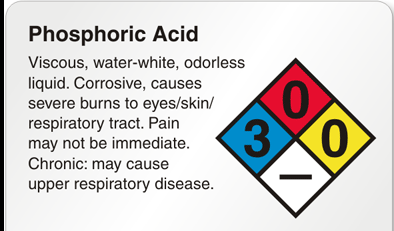 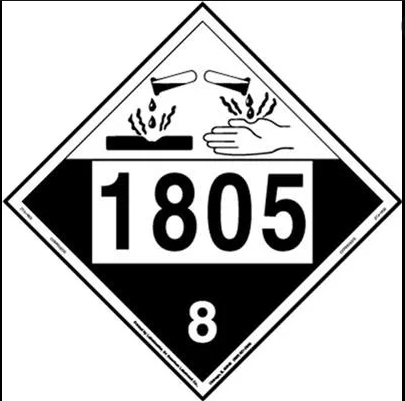 Anhydrous Ammonia
Anhydrous Hazards, PPE, Safety Measures 
PPE required for anhydrous operations on railcars
Ammonia Gloves
Non vented ammonia Goggles
Face Shield, work clothing protection
Fall Protection
Acid hazards
Severe skin burn and eye damage
Harmful if swallowed
May cause respiratory irritation
Safety Measures
Wear all required PPE
Do not breathe fume, mist, vapor, or spray or eat, drink, or smoke when using this product
Wash hand and forearms thoroughly after handling
Use outdoors in well ventilated area
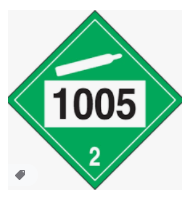 Potash
Potash Hazards, PPE, Safety Measures 
PPE required for potash operations on railcars
Safety glasses, tight fitting goggles in areas of high dust concentration
Gloves, long sleeve pants and shirts as applicable 
Dust mask in areas of high dust concentration
Potash hazards
Causes skin & eye irritation
Harmful if swallowed
May cause respiratory irritation
Safety Measures
Wear all required PPE
Launder clothing after use
Phosphoric Acid/Anhydrous Tank Car Spotting Procedures
Railcar Spotting Procedures
Position railcar properly at the unloading riser
Ensure brakes are fully set – check the brake hand wheel at the end of the tank car to ensure full engaged
If multiple cars coupled together, sufficient handbrakes must be set
Minimum handbrake applied is 1
Additional handbrake for every 10 cars
1-9 cars = 1 handbrake, 10-19 cars = 2 handbrakes, 20-29 cars = 3 handbrakes, 30 – 39 cars = 4 handbrakes
Ensure chock blocks are placed in front and behind at least one wheel of the tank car
Place the blue stop sign in between the rails, at least one car length away from the car being worked on
Language must face the direction of any open end to the work being performed – Multiple open direction of exposure = multiple signs needed
Derail must be set to derailing position, following manufacturer instructions
2 derails must be set for Waverly, one in each direction
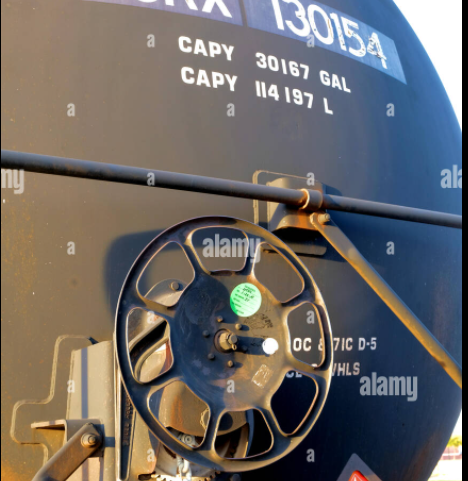 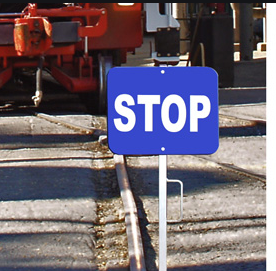 Potash Rail Car Spotting procedures
Ensure railway clear of all obstacles
Both switches in proper operating condition & clear of snow and debris
Snow and debris should be removed 10 feet before & 10 feet after the switch rod
Correct sign posted to designate which track to spot cars on
Orange cone located at least 30 feet short of where cars should be spotted
Proper amount of handbrakes set prior to releasing air
Minimum handbrake applied is 1
Additional handbrake for every 10 cars
1-9 cars = 1 handbrake, 10-19 cars = 2 handbrakes, 20-29 cars = 3 handbrakes, 30 – 39 cars = 4 handbrakes
Check radios for proper working condition
Phosphoric Acid/Anhydrous Tank Car Documentation Review
Railcar documentation
Should have bill of lading, shipping papers, and railcar release forms
Bill of Lading Review
Shipping name – verify acid or anhydrous is in railcar
Railcar – verify same as identified on bill of lading
Verify BRANDT is consignee
Tank Car Loading/Unloading
Drag mouse over video, push play at bottom of video to play
Drag mouse over video, push play at bottom of video to play
Video 1: Anhydrous Ammonia Hands-On Railcars
Video 2: Tank Car Loading & Unloading
Click on “Video 1” and “Video 2” to watch videos
Midstate Unloading
Check car number with car list before unloading 
DO NOT unload if not on list
Radio communication devices must be available & working
Cars shall only be pushed when another employee with a radio is monitoring the lead car
Loader operator shall not move cars until clear orders are given
Cars hooked to loader shall only have handbrakes released when:
Operator is in loading cab
Or parking brake is applied to loader
Tank Car (Curran, Waverly) Inspection Check List
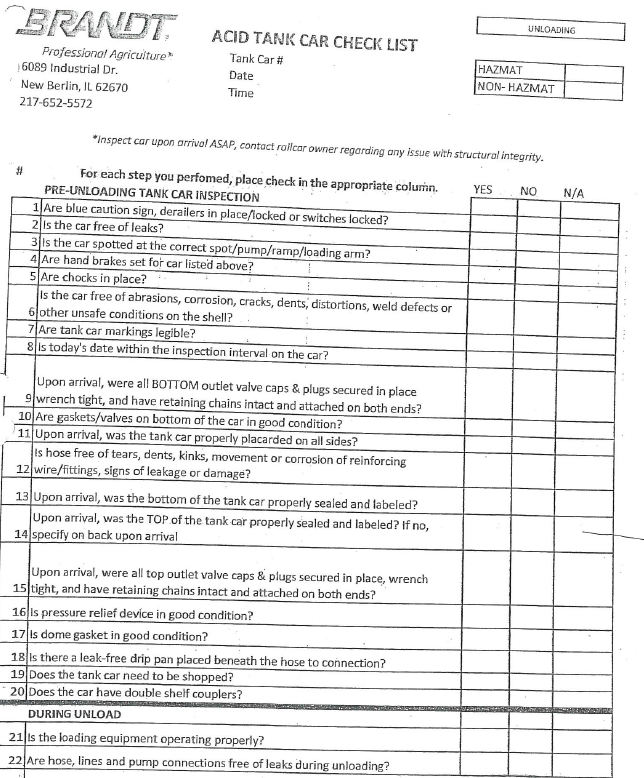 All inspections need to be documented on the BRANDT Tank Car Check list and kept on file for each rail car
There is an acid check list (Curran) and an ammonia check list (Waverly) – ensure utilizing correct form
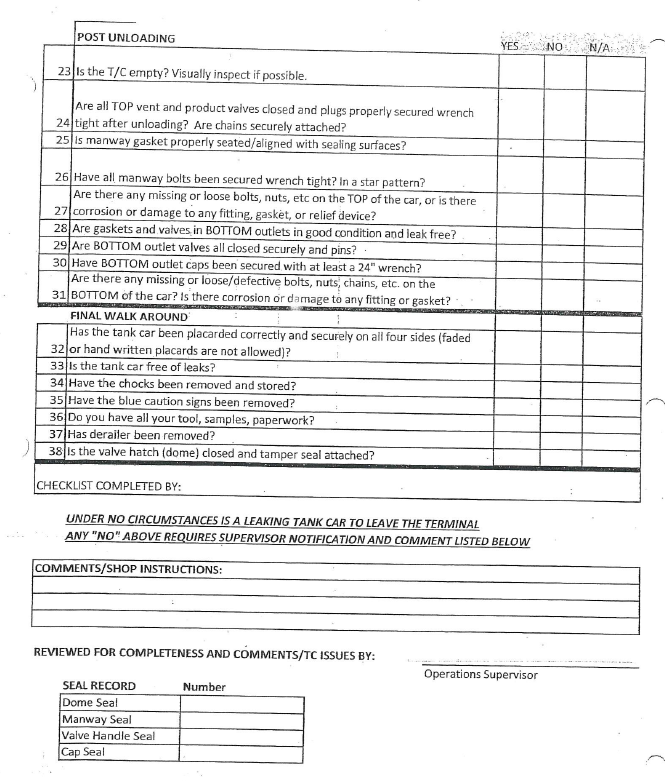 Midstate Inspection
Midstate will conduct visual inspection of cars an note any discrepancies on the railcar release form
Releasing Cars
Security